Suomen Tennisliitto
Strategia 2014-2016
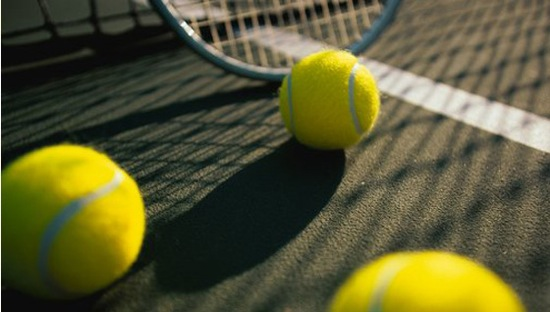 Suomen Tennisliiton missio
”Kehittää ja edistää elinikäistä tenniksen pelaamista seuroissa kaikilla taitotasoilla.”
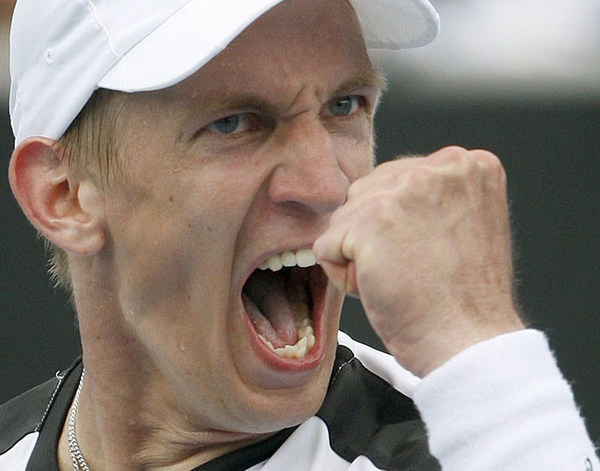 Pitkän tähtäimen visio
”Pohjoismaiden parasta tennistä!”
STL:n arvot
Yhdessä tekeminen
Peli-ilo
Eettisesti kestävä huippu-urheilu
Strategiset painopistealueet
Seurapalveluiden tuottaminen ja seurayhteistyö
TAVOITE:
Tennisliiton laadukkaat seurapalvelut tukevat seurojen oman toiminnan kehittymistä

TOIMENPITEET:
Tennisliitto tapaa seuroja vuosittain paikallisesti, alueellisesti sekä valtakunnallisesti ja kuuntelee seurojen tarpeita.
Tennisliitto jakaa seurojen best practices -malleja aktiivisesti.
Tennisliitto tarjoaa seuroille niiden tarvitsemia tukipalveluita seurojen perustoiminnan osalta.
Tennisliitto tuottaa itse tai yhteistyössä sopivien partnereiden kanssa seuroille suunnatun kehitysohjelman, jolla autetaan seuraa oman toiminnan parantamisessa.
Ylläpidetään tenniskoulumallia ja kehitetään sitä seurojen toiveiden mukaisesti.

MITTARIT:
Seuratapaamisissa vuosittain 40–50 seuraa alueellisesti ja 20–30 valtakunnallisesti 
Seurojen tukipalveluita tuotetaan kattavasti ja niillä on aktiivista kysyntää.
Tehdään kehitystoimenpiteitä 10 seuran kanssa strategiakauden aikana.
SEURATOIMINTA
Lajin esitteleminen ja kouluyhteistyö
TAVOITE:
Tennikseen tutustuu kouluissa 10 000 lasta vuosittain. Kouluille on tarjolla toimintamalleja, jotka mahdollistavat tenniksen harrastamisen koulupäivän yhteydessä.

TOIMENPITEET:
Tennisliitto esittelee yhdessä seurojen kanssa lajia kouluilla.
Tennisliitto luo toimintamalleja, jotka mahdollistavat tenniksen harrastamisen koulupäivän yhteydessä sekä lisäävät harrastajamääriä seuroissa.
Tennisliitto osallistuu kouluihin kohdistuviin liikunnan yhteishankkeisiin.
Tennisliitto mahdollistaa opettajien johdolla tapahtuvaa tennisharjoittelua toimittamalla välineitä ja oppaita kouluille (kouluttamalla opettajia?)

MITTARIT:
Tennisliitto yhdessä seurojen kanssa esittelee lajia tai tuottaa kerhotoimintaa 100 koulussa vuosittain.
Tennisliitto osallistutaan Liikkuva Koulu -hankkeen yhteistapaamisiin.
Opettajien koulutuksen mittaaminen ja järjestäminen?
SEURATOIMINTA
Yhteistyö halliyhtiöiden kanssa ja hallijäsenyys
TAVOITE:
Hallijäsenyys tuo lisää rekisteröityjä pelaajia ja Tennisliiton laadukkaat palvelut tukevat tennishallien toimintaa.

TOIMENPITEET:
Luodaan yhteistyössä hallien kiinnostava hallijäsenyys, joka palvelee hallien toimintaa sekä Tennisliiton jäsenhankintaa.
Luodaan rekisteri Suomessa toimivista tennishalleista ja kentistä.
Järjestetään vuosittain hallien ja seurojen edustajille yhteistapaamisia.
Tennisliitto tarjoaa halleille niiden tarvitsemia tukipalveluita.

MITTARIT:
Tennisliitolla on vähintään 20 hallijäsentä strategiakauden loppuun mennessä.
Hallijäsenyyden kautta Tennisliiton rekisteröityneiden pelaajien määrä kasvaa 5000 strategiakauden loppuun mennessä.
Tennisliitto järjestää vuosittain yhden yhteisen tapaamisen hallien edustajille.
Hallien tukipalveluilla on aktiivista kysyntää.
SEURATOIMINTA
Aloittelija- ja harrastajatason kilpailutoiminnan luominen
TAVOITE:
Kilpailevien pelaajien määrä on yli 6500

TOIMENPITEET:
Mini- ja miditennis
luodaan yhteiset pelisäännöt ja rakennetaan yhtenäinen toimintamalli kilpailuiden / sarjojen toiminnalle
Tennisliitto esittelee mini / miditenniskilpailuita ja kannustaa pelaajia mukaan tapahtumiin
Kilpailut liitetään osaksi kansallista kilpailukalenteria
Toimintaa kehitetään paikallistasolla
Mini / miditennistoimintaa esitellään valmentajakouluksissa ja valmentajia kannustetaan lisäämään 3-tason toimintaa seuroissa
Aikuiset
Tennisliitto luo alueellisesti toteutettavan 3-tason kilpailujärjestelmän, joka toimii paikallistasolla
Tennisliitto luo alueellisesti toteutettavan 3-tason sarjatennisjärjestelmän, joka toimii paikallistasolla (4-6 div.)
Tennisliitto esittelee oppaan, jossa kuvataan vaihtoehtoisia pelimuotoja ja kannustaa seuroja aktiivisesti järjestämään uudenlaisia kilpailuita 
Tennisliitto esittelee toimintamallin, jolla hallien sarjat saadaan osaksi virallista kilpailutoimintaa

MITTARIT:
Virallisia mini / miditenniskilpailuita järjestetään yli 40 tapahtumaa vuodessa ja niihin osallistuu yli 500 lasta vuosittain
3-tason kilpailutoiminnassa on yli 30 kilpailutapahtumaa, joihin osallistuu yli 300 pelaajaa vuodessa
3-tason sarjatennikseen osallistuu yli 500 pelaajaa vuosittain
Hallisarjojen virallisia kilpailuotteluita pelaa yli 500 pelaajaa vuosittain
KILPAILUTOIMINTA
Kansallisten arvokilpailuiden kehittäminen
TAVOITE:
Arvokilpailut ovat entistä laadukkaampia ja kiinnostavampia tapahtumia, palvelevat suomalaisten pelaajia kehittymistä ja suomalaiset huippupelaajat osallistuvat niihin

TOIMENPITEET:
Arvokilpailuita kehitetään tapahtumina yhdessä yhteistyökumppanien kanssa, tarkoituksena luoda kansallisen tenniksen huipputapahtumia ympäri maata ja saada tätä kautta näkyvyyttä yhteistyökumppaneille sekä kansalliselle huipputennikselle
Arvokilpailuille haetaan sellaiset ajankohdat että parhaat pelaajamme pystyvät niihin osallistumaan
Arvokilpailut tuotteistetaan ja niille haetaan aktiivisesti yhteistyökumppaneita Koululaistenniksen toimintamallia kehitetään strategiakauden aikana
Tennisliitto esittelee uuden alle 21-vuotiaille suunnatun kilpailusarjan (Finnish Junior Tennis Tour), joka koostuu 6 osakilpailusta ja Masters -tapahtumasta
Tennisliitto tuo kilpailuja esille aktiivisesti omissa viestintäkanavissaan
Tennisliitto tukee useissa eri muodoissa arvokilpailuiden järjestämistä

MITTARIT:
Kaikilla arvokilpailuilla on oma ilmeensä ja yhteistyökumppani, jonka kanssa tapahtuma toteutetaan
Kansalliset arvokilpailut ovat suosittuja ja niihin osallistuu valtaosa kansallisesta parhaimmistosta sekä lähimaiden kansallisen tason pelaajia
KILPAILUTOIMINTA
Laadukkaan kilpailu- ja sarjatennisjärjestelmän ylläpitäminen
TAVOITE:
Kansallinen kilpailujärjestelmä tarjoaa eri tasoisille ja ikäisille pelaajille laadukkaita vaihtoehtoja kilpailemiselle

TOIMENPITEET:
Kansallinen kilpailukalenteri tukee kilpailijamäärän kasvua ja tarjoaa eri tasoisille pelaajille vaihtoehtoja kilpailla omalla tasolla (päällekkäisyydet pois, kilpailumäärät suhteutetaan vastaamaan kysyntää) 
Tennisliitolla on käytössä sähköinen kilpailunhallintajärjestelmä, joka toimii myös reaaliaikaisena tulospalveluna
Tennisliitto luo uusia tasoja sarjatenniksen pelaamiselle
Tennisliitto kouluttaa kilpailuiden järjestäjiä vastamaan Tennisliiton eri kilpailuille määrittelemiin laatuvaatimuksiin 
Tennisliitto huolehtii tuomaritoiminnan kehittämisestä ja koulutuksista yksin tai partnerin kanssa

MITTARIT:
Kilpailevien pelaajien määrä kasvaa yli 6500 pelaajaan vuodessa
Kilpailukalenteri ja sarjatennistoiminta tarjoavat kaiken tasoisille pelaajille innostavia vaihtoehtoja kilpailemiseen
Sähköinen kilpailunhallintajärjestelmä on kilpailunjärjestämisen tärkein apuväline ja saa positiivista palautetta niin kilpailunjärjestäjiltä kuin kilpailijoiltakin
KILPAILUTOIMINTA
Tennisliiton valmennusjärjestelmän jalkauttaminen
TAVOITE:
Tennisliiton valmennusjärjestelmärakenne kehittää seurojen omaa valmennustoimintaa  ja tarjoaa pelaajille ammattitaitoista valmennusta

TOIMENPITEET:
Tennisliiton valmennusjärjestelmärakenteen jalkauttaminen (huippuseura, kasvattajaseura, satelliittiseura)
Tennisliitto auditoi seurat kahden vuoden välein ja tukee seurojen huippu-urheilutoiminnan kehittymistä
Tennisliitto luo valmennusjärjestelmärakenteesta houkuttelevan, joka tarjoaa seuroille merkittäviä palveluita sekä tukitoimintoja seuran omien pelaajien kehittämiseksi
Tennisliitto rekrytoi yhdessä Olympiakomitean kanssa huippuseuroihin yhteispalkkausvalmentajan työskentelemään seuran parhaiden pelaajien ja nuorten maajoukkuepelaajien valmennuksessa
Tennisliitto kouluttaa auditoitujen seurojen valmentajia säännöllisesti ja varmistaa seurojen valmennuksen korkean osaamistason

MITTARIT:
Suomessa on vähintään 3 huippuseuraa, 6 kasvattajaseuraa ja 15 satelliittiseuraa
Tenniksellä on käytettävissä 3 yhteispalkkausvalmentajaa huippuseuroissa
Kaikki auditoitujen seurojen seurojen valmentajat ovat koulutettuja ja toimivat seuran valmennustoiminnan linjan mukaisesti
HUIPPU-URHEILU
Nuorten maajoukkuetoiminnan kehittäminen
TAVOITE:
Suomesta tulee vuosittain kansainvälisesti menestyviä yksilöitä nuorten ITF – ja TE –kiertueille

TOIMENPITEET:
Tennisliitto varmistaa että kaikilla nuorten maajoukkueiden pelaajilla on henkilökohtaiset valmennussuunnitelmat, joissa määritellään jokaisen pelaajan saamat tukipalvelut Tennisliitosta
Tennisliitolla on tiivis yhteistyö kansainväliseen huippuakatemiaan, joka tukee pelaajien kehittymistä ja tuo kansainvälistä osaamista lisää Suomeen
Tennisliitto tukee pelaajien kehitystä monella eri tavalla esim. tarjoamalla valmennusta, leiritystä ja kansainvälistä kilpailemista sekä muilla tarvittavilla tavoilla
Tennisliitto kouluttaa ja kehittää lahjakkaimpien pelaajien valmentajien osaamista ja edistää valmentajien ammattitaitoa aktiivisesti

MITTARIT:
Suomesta tulee vuosittain vähintään yksi pelaaja TOP 50 ITF / TE –rankingissa
Tennisliiton tarjoamat konkreettiset palvelut pelaajittain vuositasolla
HUIPPU-URHEILU
Huippuvalmentajien kouluttaminen
TAVOITE:
Huippuvalmentajien osaamisen kehittäminen kansainväliselle tasolle

TOIMENPITEET:
Tennisliitto rakentaa kolmen vuoden mittaisen ammattimaisen valmentajakoulutuskokonaisuuden, jonka avulla kehitetään valitun ryhmän osaamista pitkäjänteisesti
Koulutusjaksot Suomessa
Koulutusjaksot kansainvälisessä ympäristössä
Työharjoittelu kansainvälisessä ympäristössä
Tennisliitto tuottaa kansainvälisiä kouluttajia Suomeen 

MITTARIT:
Valmentajien ammattitaito on kansainvälisesti kilpailukykyisellä tasolla
HUIPPU-URHEILU JA VALMENTAJAKOULUTUS
Valmentajien osaamisen kehittäminen
TAVOITE:
Valmentajien ammattitaito on Pohjoismaiden kärkiluokkaa. Kaikissa Tennisliiton huippu- ja kasvattajaseuroissa toimii ainoastaan koulutettuja valmentajia.

TOIMENPITEET:
Tennisliitto järjestää kiinnostavia ja korkeatasoisia jatkokoulutustapahtumia tukemaan valmentajien kehittymistä
Tennisliitto tuottaa seuroille tarjottavia koulutuspalveluita, joita räätälöidään seuran tilanteeseen ja valmentajien koulutustarpeeseen sopiviksi
Tennisliitto luo yhteisen toimintamallin yhdessä seurojen kanssa alle 10-vuotiaiden valmennus- ja kilpailutoimintaan. Valmentajakoulutukseen luodaan oma kokonaisuus tukemaan tätä kehitystyötä

MITTARIT:
Auktorisoitujen valmentajien määrä on yli 150
VALMENTAJAKOULUTUS
Sähköisen viestinnän kehittäminen
TAVOITE:
Tennisliiton viestinnälliset toimet ovat monipuolisia ja kiinnostavia  sekä houkuttelevat lisää uusia harrastajia lajin pariin

TOIMENPITEET:
Tennisliitto tuottaa kiinnostavaa sisältöä verkkosivuille ja sosiaaliseen mediaan ja saa ihmisiä keskustelemaan ja jakamaan näkemäänsä
Tennisliitto digitalisoi Tennislehden strategiakauden aikana
Tennisliitto tarjoaa omilla verkkosivuillaan mahdollisuuden seurojen tärkeimpien viestien esiintuomiselle
Tennisliitto tuottaa viestintäsuunnitelman omista keskeisistä tapahtumista ja kilpailusarjoista

MITTARIT:
Verkkosivujen kävijämäärien kasvu 30 % vuoteen 2016
Sähköiseen mediaan tuotetut sisällöt ovat jaettuja ja saavat ihmiset keskustelemaan
VIESTINTÄ
Lajinäkyvyyden kasvattaminen
TAVOITE:
Tenniksen näkyvyys eri medioissa kasvaa strategiakauden aikana

TOIMENPITEET:
Tennisliitto rakentaa omia tuotantoja kansallisten tapahtumien saamiseksi livestream lähetyksiksi
Tennisliitto tarjoaa aktiivisesti erilaisia ajankohtaisia juttuja suoraan valituille tennistoimittajille
Tennisliitto huolehtii arvotapahtumien viestinnästä yhteistyössä paikallisten medioiden kanssa, jotta näkyvyys saadaan pienemmillä paikkakunnilla maksimoitua
Tennisliitto tarjoaa tuloksia ja valmiita juttuja sähköisiin medioihin

MITTARIT:
Livestream tuotantojen ja katsojien määrä
Tenniksen medianäkyvyys tutkittuna 2016
VIESTINTÄ
Varainhankinnan kehittäminen
TAVOITE:
Tennisliiton kokonaisliikevaihto kasvaa 10 % vuodessa ja talous on tasapainossa. Talouden kokonaiskasvu mahdollistaa kokonaisvaltaisen kehitystyön.

TOIMENPITEET:
Tennisliitolla on tuotteistettuna toiminnan eri osa-alueet ja tuotteille on olemassa aktiivinen myyntikanava, jonka kautta tuotteille haetaan kumppanuuksia
Tennisliitolla on pitkiä yhteistyökumppanuuksia, jotka tuovat merkittävää lisäarvoa molemmille osapuolille
Tennisliitolla on erilaisia jäsenmuotoja, jotka tuottavat aiempaa enemmän
Tennisliitto tarjoaa sekä jäsenseuroille että niiden pelaajille erilaisia palveluita, jotka tuottavat Tennisliitolle lisää resursseja

MITTARIT:
Liikevaihto on 1,8 m€
Talous on tasapainossa  ja käytettävissä olevat resurssit kohdennetaan tehokkaasti toiminnan kehittämiseen
TALOUS, HALLINTO JA VARAINHANKINTA